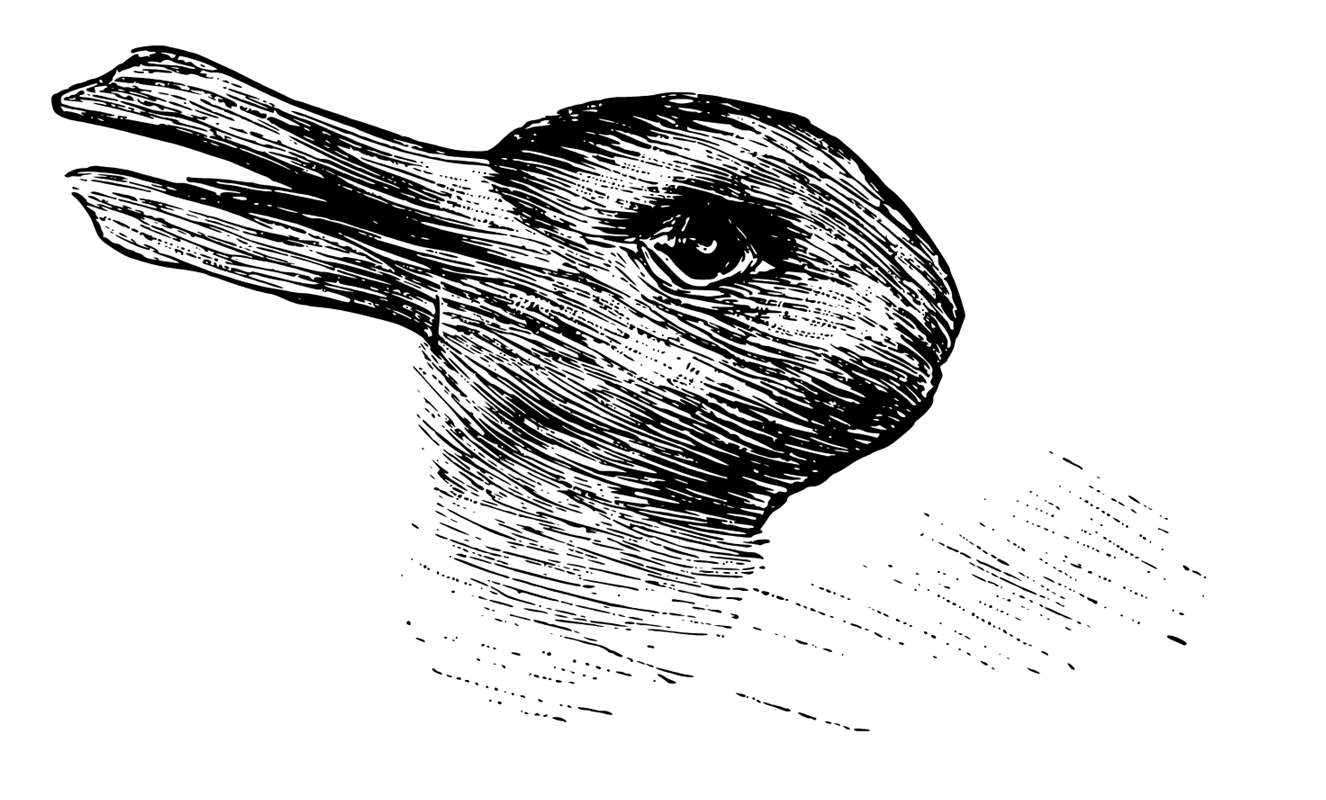 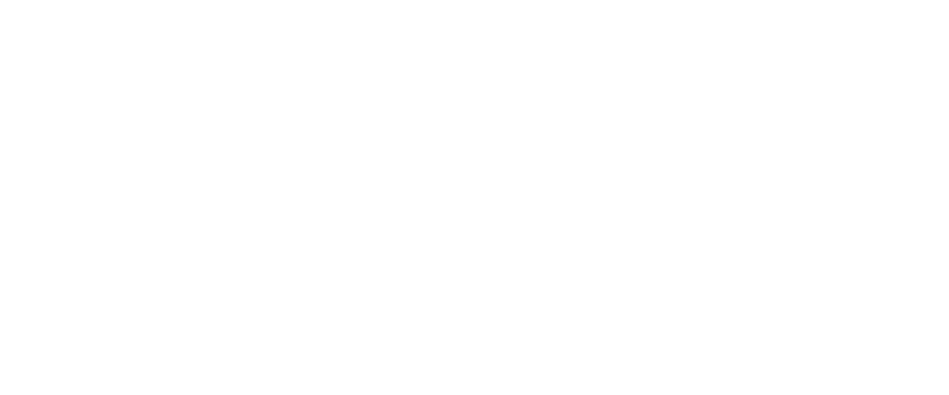 Pinkasz András
osztályvezető
Tájékoztatás a TEÁOR’25 átállás helyzetéről
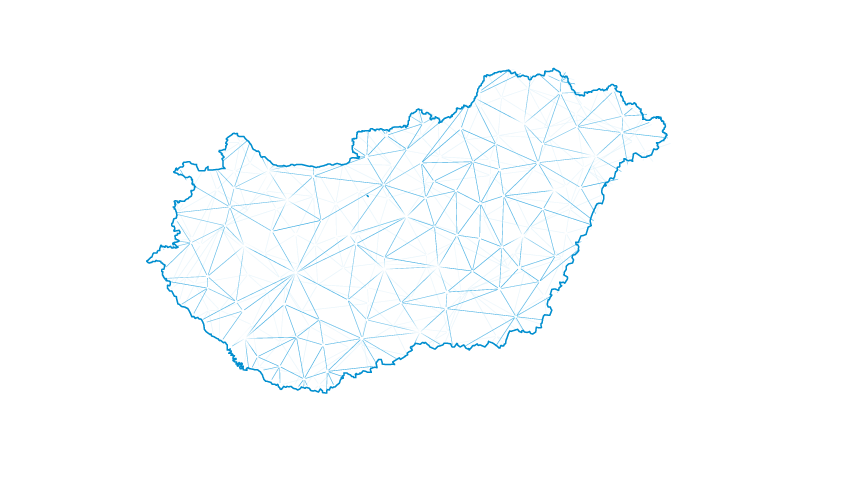 OST–NSKT-ülés, Budapest, 2024.10.15.
❶ Kinek mit jelent a főtevékenység?
A KSH-ban két kódot különböztetünk meg: „statisztikai” és „adminisztratív” főtevékenységkód.
Statisztikai élet
Statisztikai szervezetregiszter
Uniós módszertan
Statisztikai következmények
Éves felülvizsgálat
Adminisztratív élet
Közhiteles nyilvántartások
Önbevallás
Jogi-hatósági-adózási-pénzügyi következmények
3
❷ Statisztika főtevékenységkód
Az osztályozási rendszer fókusza statisztikai: Célja az uniós szinten összehasonlítható, releváns statisztikai adat biztosítása.
NACE rendelet statisztikai vonatkozású
1893/2006/EK rendelet (módosítja: 2023/137/EU rendelet)
2025. január 1-től hatályos a módosítás
Maga után vonja a TEÁOR-alapú kódok változását (pl. ÖVTJ, TESZOR)

KSH tételesen besorolja az összes szervezet főtevékenységét
Uniós fordítókulcs: október végére várható végleges verzió (v4)
Nem csak 1:1, hanem 1:n átfordítások is lesznek
Adatgyűjtésből és adminisztratív forrásokból származó adatok alapján gépi tanuló algoritmus végzi az átsorolást
Előzetes adatok október végére elkészülnek
4
❷ Statisztika főtevékenységkód
A szakstatisztikákra és az adatgyűjtésre összetett hatása van 
az átállásnak, kiemelt feladat a közérthető kommunikáció.
Eurostat szakstatisztikai követelményei
4 éven keresztül lesz kettős kódolás (Janus-kód)
A különböző szakstatisztikáknál különböző bevezetési évek (2025–2029-es időszak)
Visszavezetés kapcsán még nincs végleges döntés

Adatgyűjtési következmények
Irányelv: 2025-ös évközi adatok TEÁOR’25-re
Irányelv: 2024-es éves adatok TEÁOR’08-ra
Az adatszolgáltatói kör megállapítása most történik
5
❸Adminisztratív főtevékenységkód
Az uniós jogszabály bár statisztikai fókuszú, de az adminisztratív élet is TEÁOR alapján kategorizálja a szervezeteket.
Főtevékenységkódok a nyilvántartásokban
A KSH az adószámmal rendelkező szervezetek főtevékenységkódjait átsorolja (TEÁOR, ÖVTJ)
A kódokat legkésőbb január 10-ig átadja a NAV-nak
A NAV legkésőbb január 31-ig bedolgozza a nyilvántartásba
Egyéb bejelentett tevékenységkódok a nyilvántartásokban
A NAV sorolja át az 1:1 esetben (a KSH biztosítja a fordítókulcsot)
Augusztus 31-gyel minden nem TEÁOR’25 tevékenységkód törlésre kerül
A szervezetek feladatai
Főtevékenységkód: Ha elfogadja a főtevékenységkódokat, akkor nincs feladat. Ha nem fogadja el, akkor azt június 30-ig kell módosítania (költségmentes)
Egyéb tevékenységek: Amennyiben a szervezet új tevékenységeket akar felvenni, azt költségmentesen június 30-ig teheti meg.
6
❸ Adminisztratív főtevékenységkód
A hazai jogszabályokat módosítani kell. Cél a közhiteles nyilvántartások felkészítése és a TEÁOR kódok felülvizsgálata.
Törvények, kormányrendeletek módosítása
Ami már megtörtént
A KSH előkészítette a jogszabálymódosításhoz kapcsolódó előterjesztést
Az előterjesztés szerepelt a KÁT-ülés (2024.09.26.), valamint a Stratégiai Kabinet (2024. 09.30.) napirendjén és megtárgyalásra került
Következő lépés
Társadalmi egyeztetés
Várható ütemterv
(Október végére elkészül a végleges uniós fordítókulcs)
Jogszabályok elfogadása a jogalkotási folyamat szerint halad, 2025. január 1-től lépnek hatályba a változások
Miniszteri rendeletek módosítása
Az illetékes minisztériumok felelősségi körébe tartozó feladat
A KSH két miniszteri rendelet módosítását kezdeményezte
Önálló vállalkozók tevékenységi jegyzéke bevezetéséről és alkalmazásáról szóló 36/2011. (XII. 23.) KIM rendelet
Statisztikai számjel elemeiről és nómenklatúráiról szóló 21/2012. (IV. 16.) KIM rendelet
7
Köszönöm a megtisztelő figyelmüket!